Open field
Enclosure (Inghilterra) pongono fine agli Open field:
Estensione della proprietà privata recintata, incoraggiata dallo Stato a favore dei grandi proprietari cui furono assegnati i common field
Crisi della classe contadina inglese
Metà del XVIII secolo -> metà del XIX secolo
=> Spinta verso il lavoro operaio nelle fabbriche
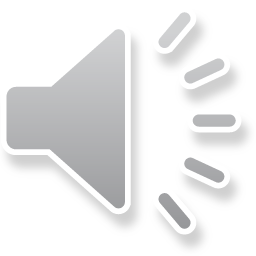